Control System and Transfer Function
By: Nafees Ahamad,
AP, EECE, Dept. 
DIT University, Dehradun
Open Loop Control System
Control System
Input
Output
c(t)
r(t)
Faithfulness of an open loop control system depends on the accuracy of the input
Closed Loop Control System(Feedback Control System)
Control System
Input
Error
Output
e(t)
r(t)
c(t)
Feedback System
The control action is actuated by an error signal e(t).
A control system without involving human intervention for normal operation is called automatic control system.
Transfer Function
Example 1: Determine Vo(s)/Vi(s) of the following circuit.
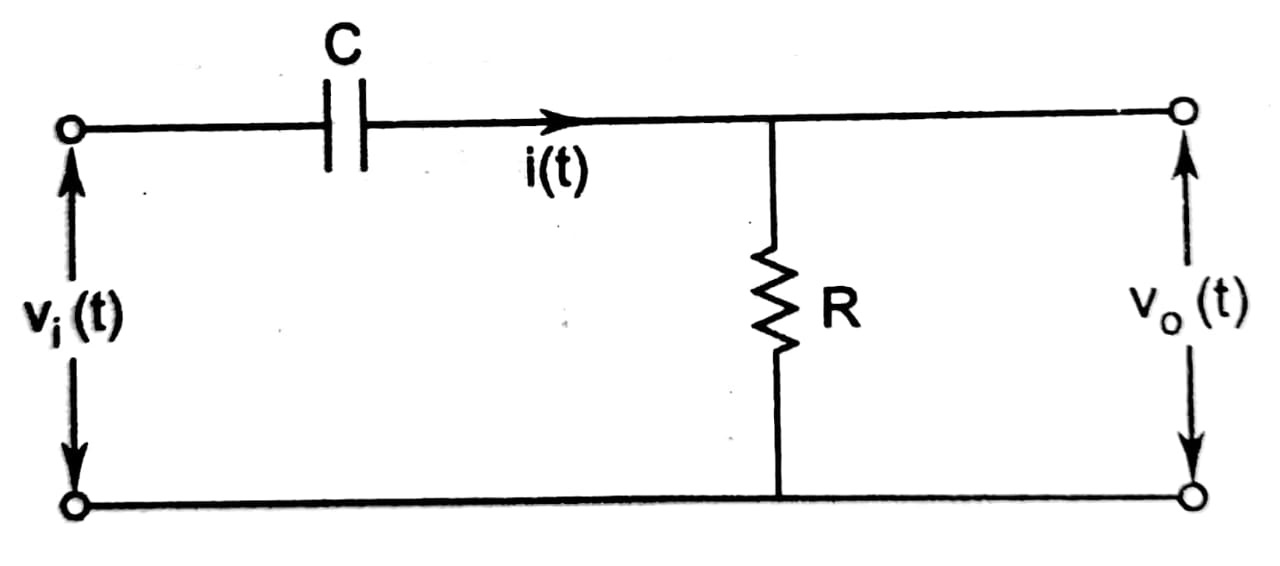 Transfer Function …
Laplace Transform
Transfer Function …
Example 2: Determine Vo(s)/Vi(s) of the following circuit.
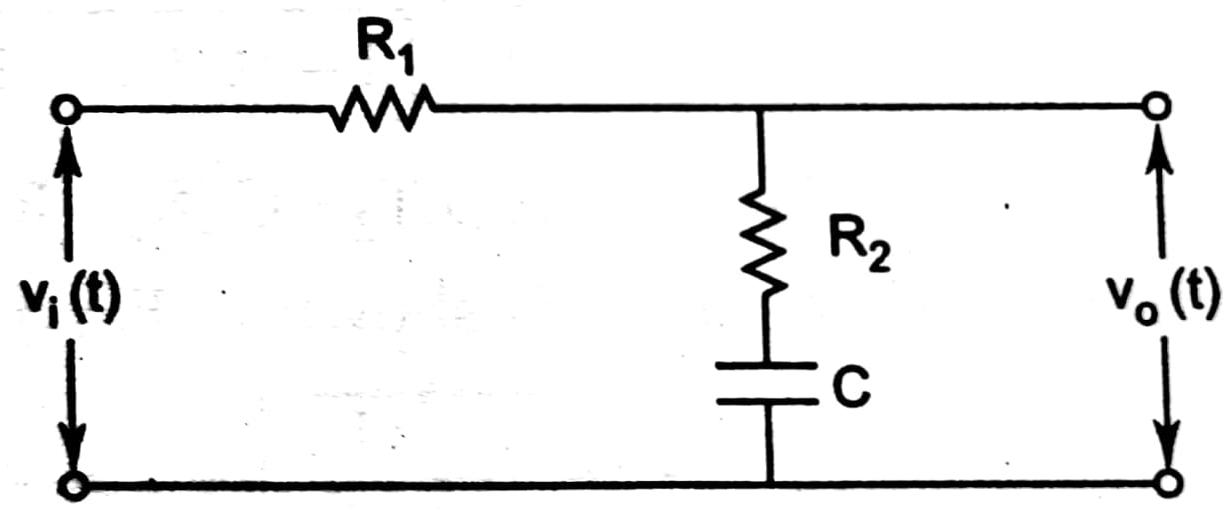 Transfer Function …
Transfer Function
Input
Input
Output
Output
System g(t)
System G(s)
C(s)
c(t)
r(t)
R(s)
Poles and Zeros
Poles and Zeros …
+jω
+j4
-2
-4
-2+j4
-2-j4
0
+σ
-3
-5
-j4
Pole-Zero Diagram
Thanks